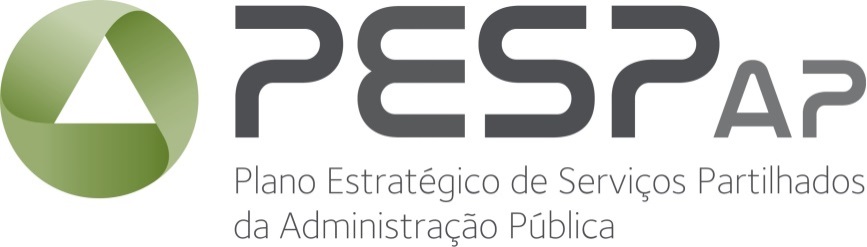 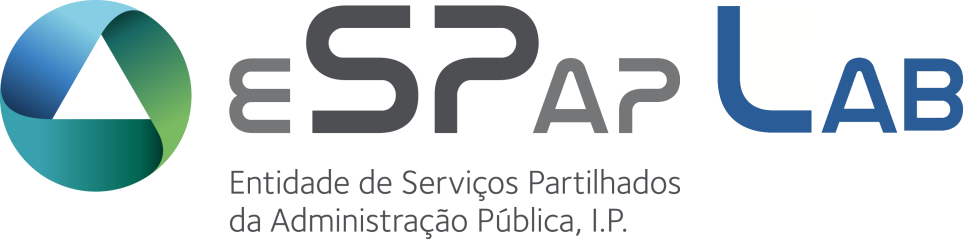 Innovative Procurement for a Smart Government
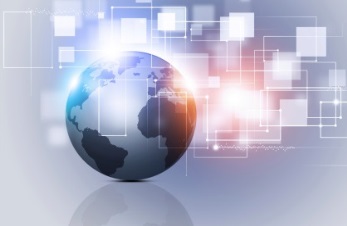 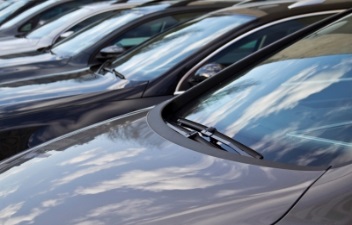 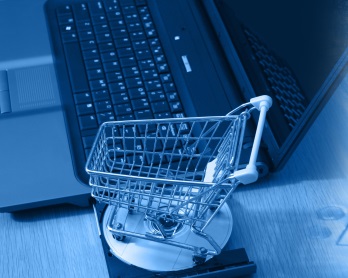 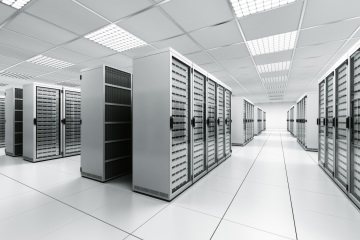 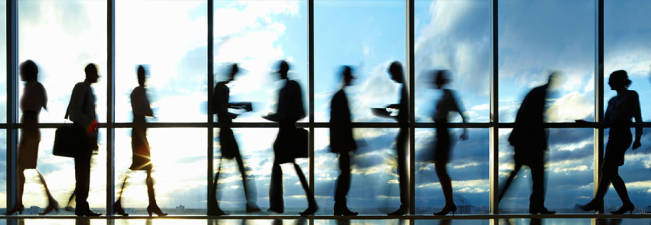 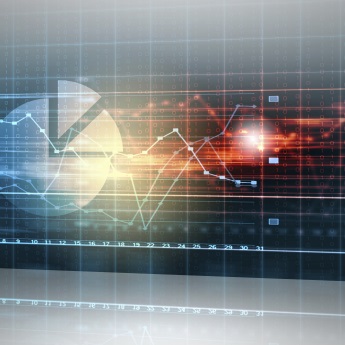 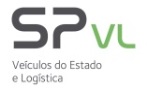 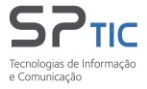 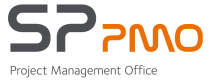 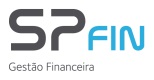 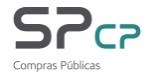 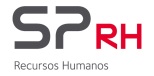 Reinforcing the Core values in Public Administration
Our activity it’s driven by fundamental values such as...
In everything we do, our principle is to create value for the State and provide enhancement of public interest through our services  effectiveness and efficiency
We act in order to ensure a lasting legacy for future generations  through management rationalization and common resources protection
We create value in public service
We ground our conduct on ethics, honesty and we proceed our relationships built on trust and mutual respect
Social responsibility and Sustainability
Integrity
eSPap
values
Our organization learns and evolves through innovation and service optimization in a continuous improvement perspective
We provide excellence and quality services  that are driven by stakeholders needs, rational and efficient  management of public resources and commitment with shared results
Professional and competence
Innovation
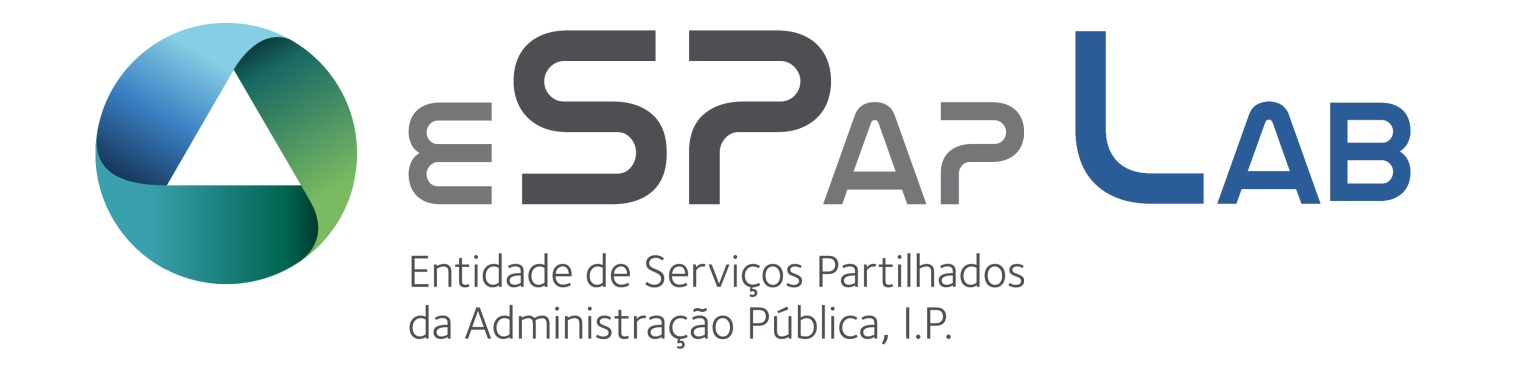 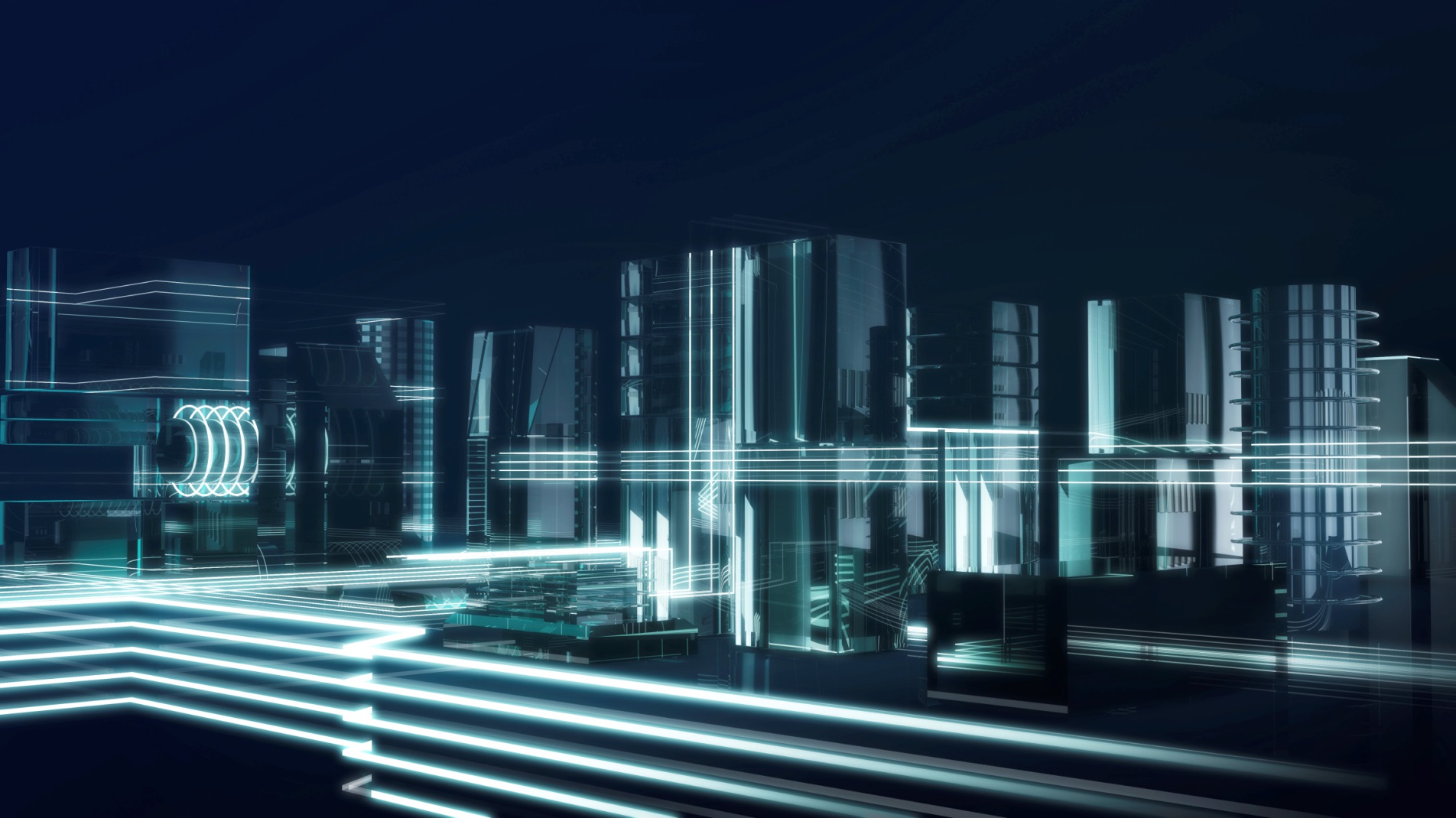 A Platform for Innovation
Sharing knowledge and innovation agenda
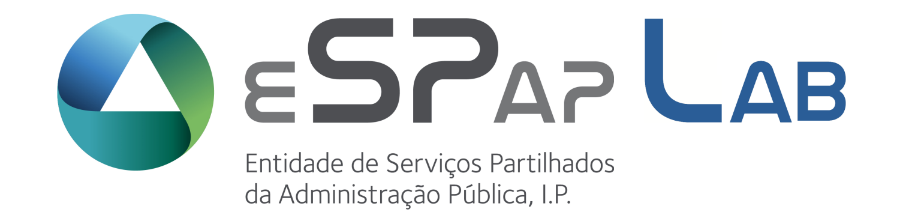 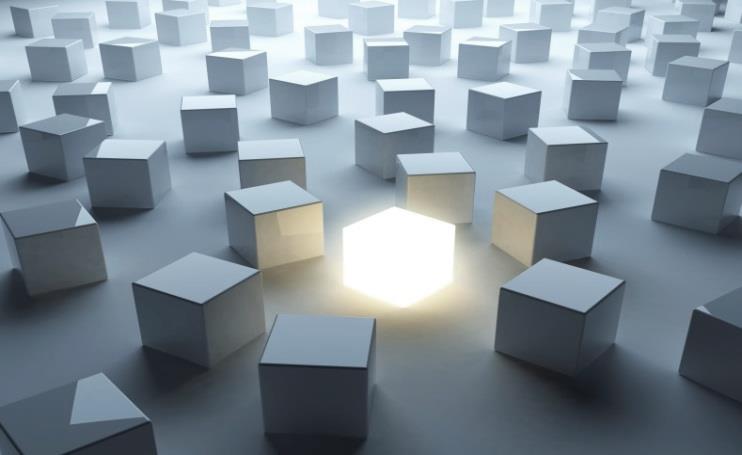 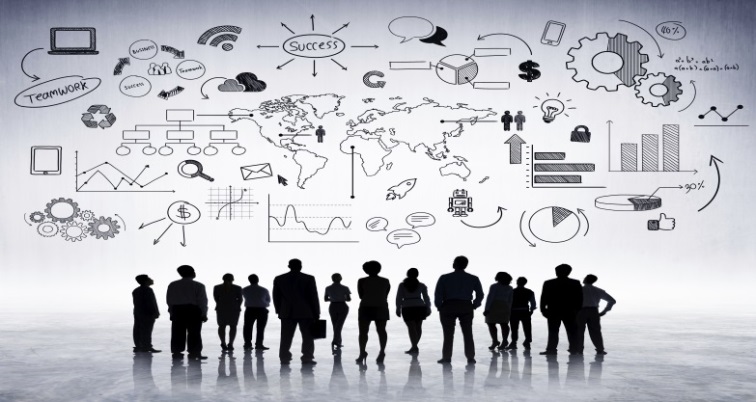 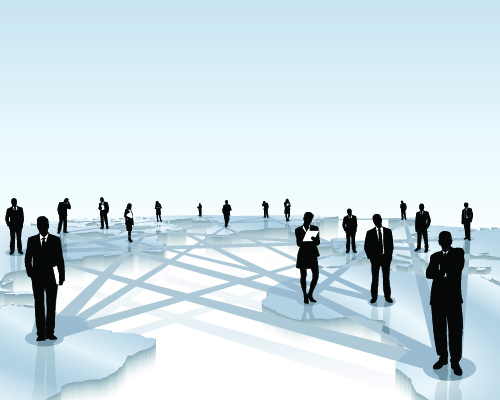 Benchmarking network
Best international practices
Know-how and technology as innovation accelerators
Excellence and innovation center 
Ideias generation
Experimentation
Data transformation into information
Collaboration and demonstration

Sharing experience
Thematic workshops
Demonstration of solutions
Sharing knowledge and innovation agenda
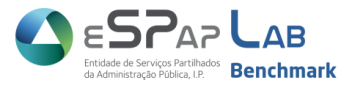 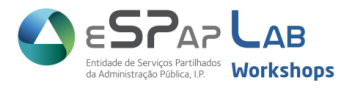 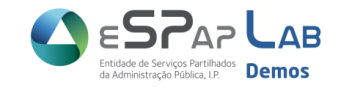 Benchmarking sessions
Thematic
Workshops
Solution
demonstrations
Knowledge sharing
Experts participation
Product and solutions demos
Best practices 
Reference entities
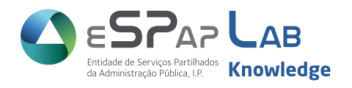 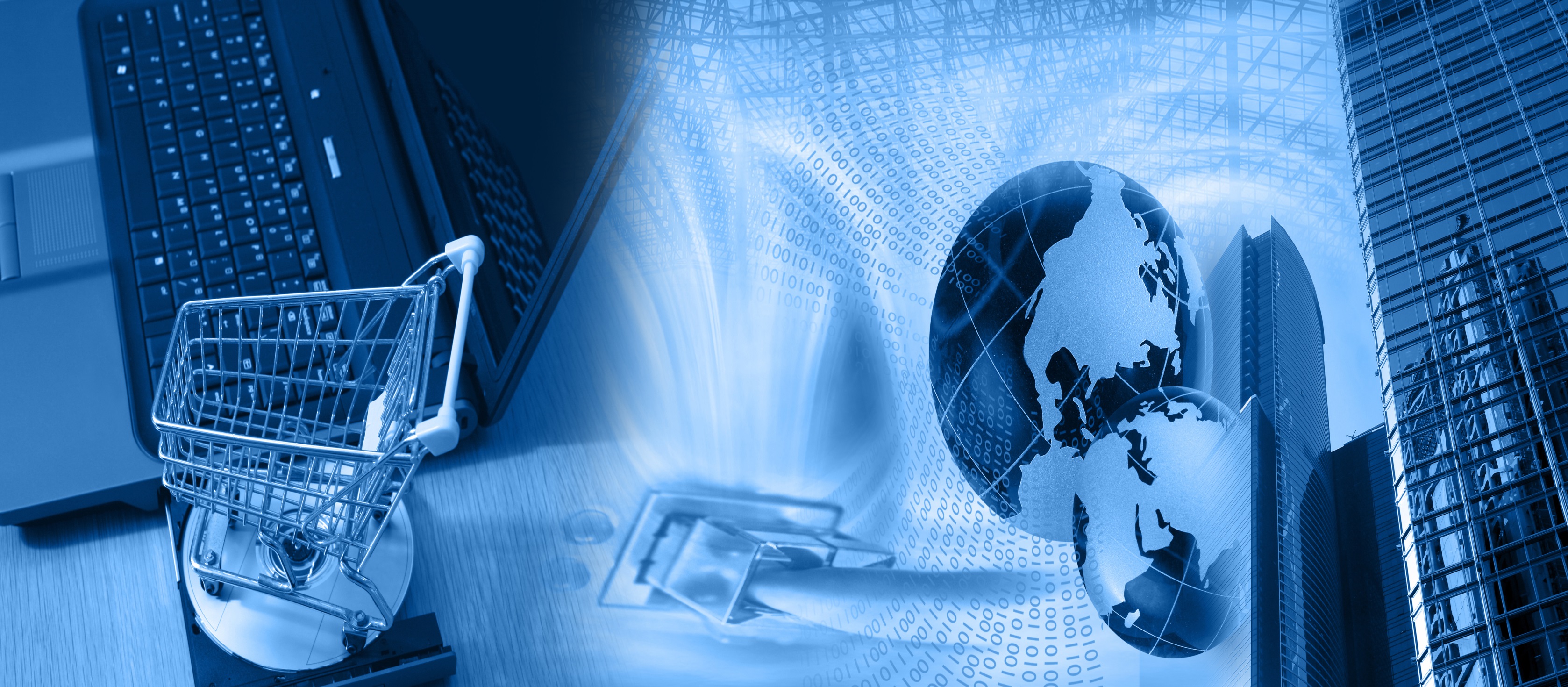 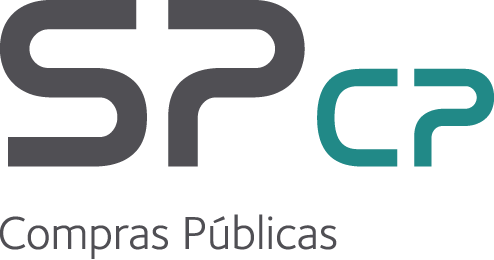 Public Procurement
eSPap | Public Procurement
An agenda of quality of service and organisational efficiency :
Speed up and simplify purchasing process  comparing to usual public tender procedure time limit;
Contracts awarded  under the terms of  FA set up by eSPap do not have a threshold value as long as Public Procurement Code (CCP) is respected (under article 259º of CCP);
To ease procedure documentation since FA determines a set of contracting rules;
Electronic platform developed to support all FA  procedures (fully customized and free of charge);
Free subscription to SNCP (Portuguese Public Procurement System) therefore purchase using FA are not compulsory for voluntary entities.
In figures…
14 FA in use
+ 1.800 public entities in the system (SNCP)
+ 609 voluntary entities in the system
+ 268 suppliers 
538 M€  public expenditure covered by FA 
48 M€ anual cost savings
System Governance Model
Key Stakeholders
Government
Contractors/
Suppliers
Community/
Society
Ministry of Finance
eSPap
Interministerial  Advisory Committee (CIC)
UMC * (12+2)
Contracting authorities and entities (mandatory and voluntary)
* UMC = Ministerial Purchasing Units
eProcurement – A strategic tool for Results
The e - procurement model (components)
Mandatory use 
since Nov’ 2009
Mandatory use 
since Nov’ 2009
e-sourcing
e-aggregation
e-noticing
e-tendering / 
e-awarding
e-contract
e-catalogue
e-ordering
e-invoicing
e-payment
Voluntary use 
Available since Out’ 2015
Voluntary use 
Forecasted Out’ 2016
eProcurement – What we have achieved
Security
Transparency
Introduction of e-signature and e-registration
Workflow document management
Improved Data Auditing processes;
Process
Simplified B2A relation in Tendering Processes;
Reduced Paper consume;
Improved standard Tendering Process;
Improved communication;
Operational management change.
Overall Portuguese Public eProcurement Index of 70% in 2013

157.775 e-Tenders closed

4.153 M€ of public expenditure contracts - all sectors -

100% e-Tenders under Framework Agreement Contracts
Monitor the value of contracts above and below thresholds;
Improve auditing processes (faster and more efficient).
Source: Contratação Pública 2013 (Portal Base)
[Speaker Notes: 62% of Public Procurement made Electronically (considering the amount…)
13% eProc. procedimentos]
eProcurement – Vision
Integrating the Supply Chain.
Creating interoperability.
Increasing automation.
 Providing a better user 
experience.
Integrated 
IT Systems
Develop professional teams and
different sourcing strategies.
Service level agreements.
Total cost of ownership.
Strategic Sourcing
Lean Processes
Contribute to build easy to use and simple processes.
Set secure and clear rules and regulations.